AA
Semantisatieverhaal AA:
Het is zover! Vorige week ging het gebeuren. De Nationale Voorleesdagen zijn weer begonnen. Woensdag was de opening, de grote gebeurtenis waarbij iets begint of opengaat. Dit wordt altijd gedaan door prinses Laurentien. Zij zet zich al heel lang in voor het voorlezen. (extra dia) De Nationale Voorleesdagen vinden vanaf 2004 elk jaar plaats, gebeuren elk jaar in januari en februari en duren 2 weken. Er worden in die weken veel leuke activiteiten georganiseerd die allemaal te maken hebben met voorlezen. Zo komen er vaak bekende Nederlanders voorlezen op school of op de kinderopvang. Ook zijn er scholen waar een voorleesontbijt is. Of een voorleeswedstrijd. De winnaar mag dan meedoen aan de Nationale Voorleeswedstrijd. En een paar jaar geleden is er zelfs een wereldrecord voorlezen gevestigd. Het evenement, de grote gebeurtenis waar veel mensen naar kijken vond plaats in 2013. Ruben Nicolai heeft toen aan 327 baby’s tegelijk voorgelezen. Het record, het meeste of beste dat ooit is gedaan, kwam toen in het Guinness Book of Records. Bijzonder he? Tijdens, in de tijd van de Nationale Voorleesdagen wordt telkens verteld hoe belangrijk voorlezen is voor kinderen. Voorlezen vormt, is de basis voor het leren lezen en maakt je tot iemand die graag leest.Wie van jullie werd vroeger voorgelezen door papa of mama? Zijn er misschien ook kinderen die nog steeds voorgelezen worden? Wat is jullie lievelingsboek?
[Speaker Notes: Woordenoverzicht

het is zover: het gaat gebeuren
het evenement: de grote gebeurtenis waar veel mensen naar kijken
de opening: de gebeurtenis waarbij iets begint of opengaat
plaatsvinden: gebeuren
vormen: zijn of maken
het record: het meeste of beste dat ooit is gedaan
tijdens: in de tijd van]
Gerarda Das
Marjan ter Harmsel
Mandy Routledge
Francis Vrielink
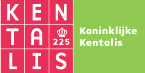 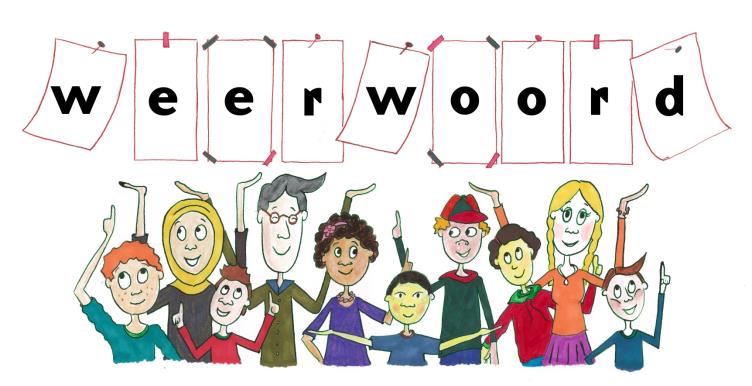 Week 5 – 1 februari 2022
Niveau AA
het is zover
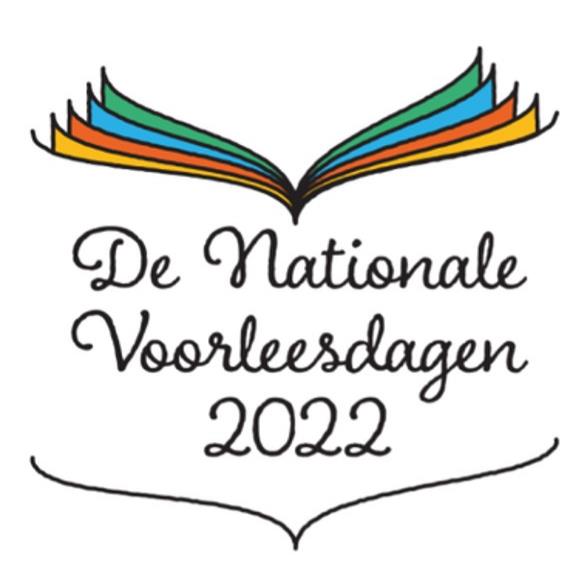 Bron: onderwijs.cpnb.nl
de opening
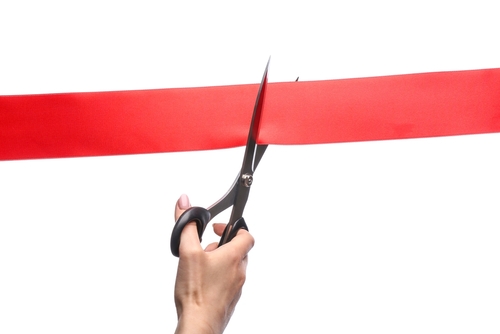 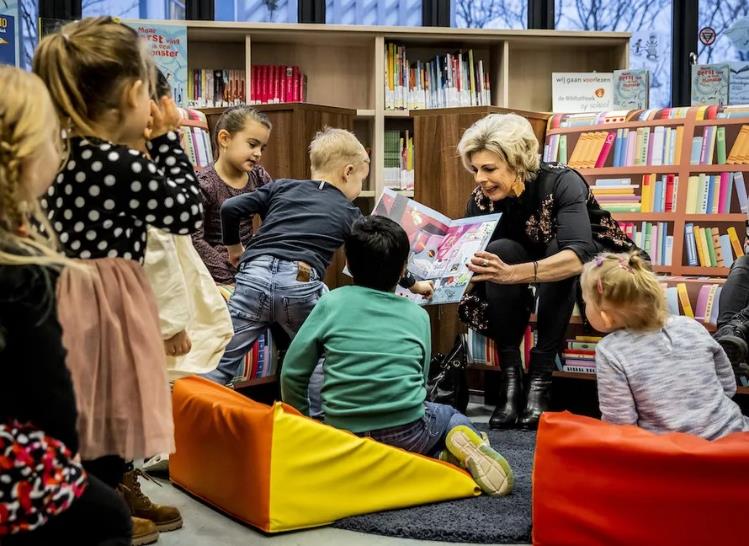 plaatsvinden
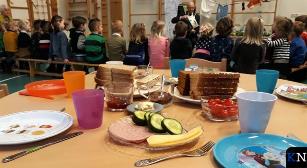 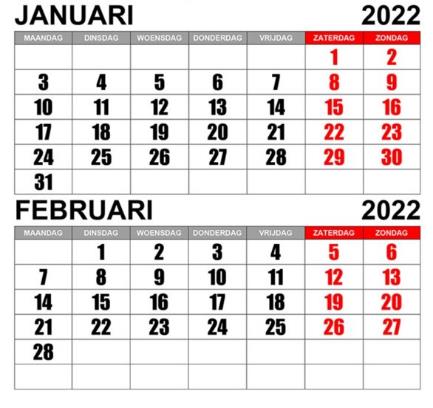 Bron: kampercourant.nl
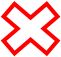 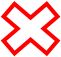 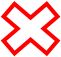 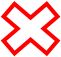 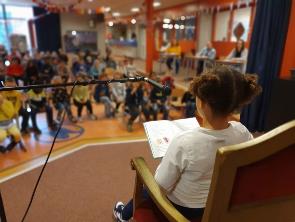 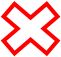 Bron: ichtushoorn.nl
het evenement
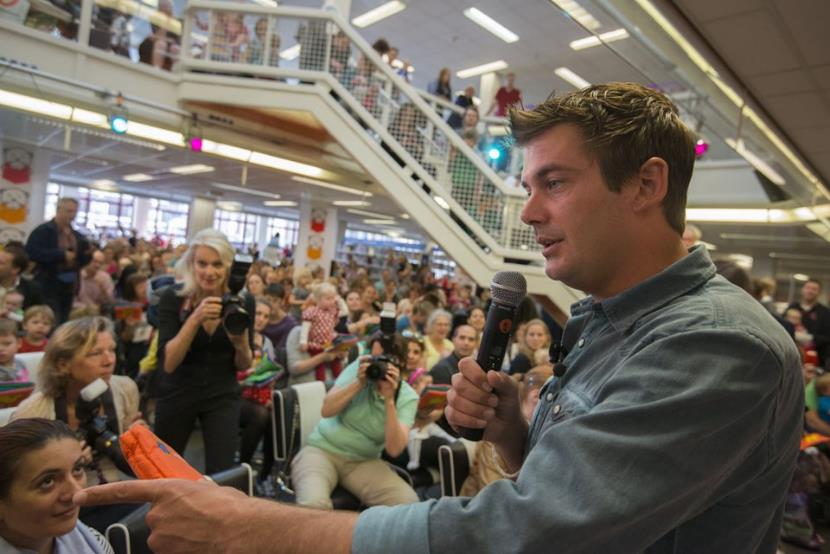 Bron: duic.nl
het record
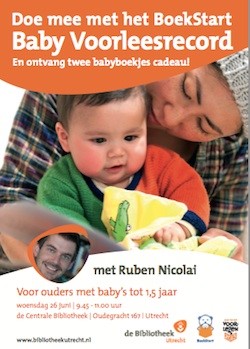 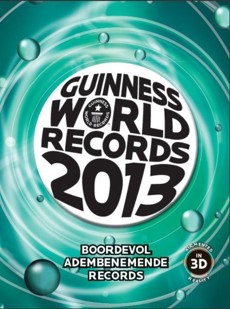 Voorleesrecord BoekStart met Ruben Nicolai - YouTube
l
tijdens
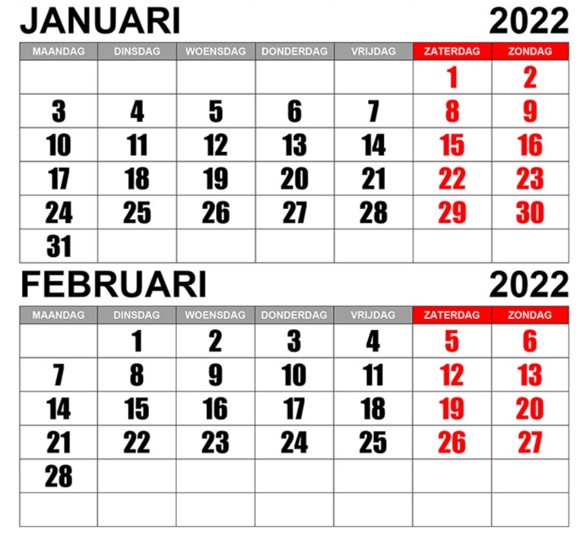 Voorlezen is belangrijk!
pip
piep
vormen
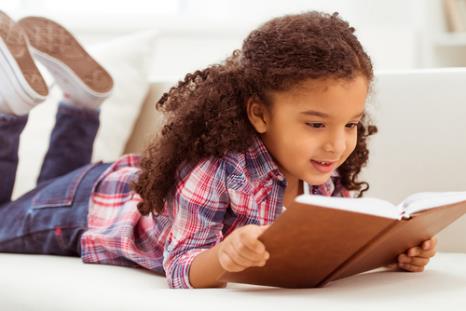 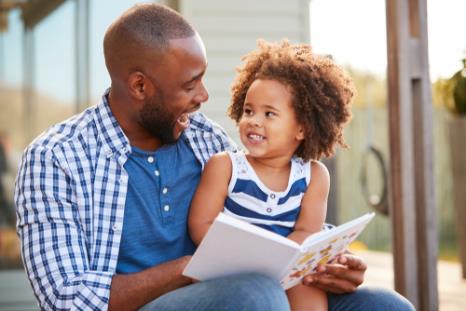 Op de woordmuur:
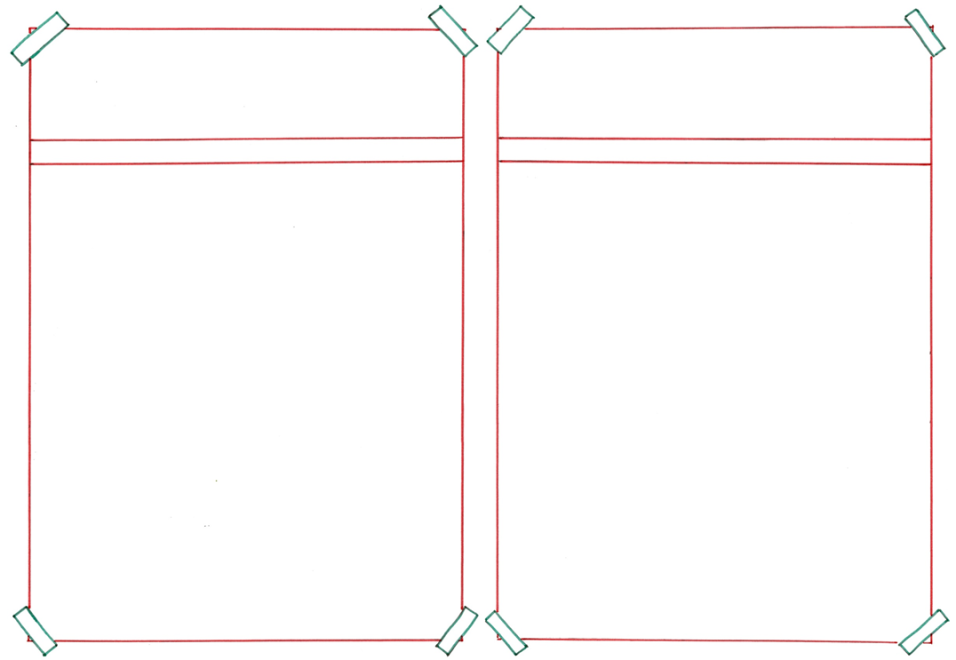 de opening
de sluiting
= de gebeurtenis waarbij iets begint of opengaat



 


Er wordt vaak een lint doorgeknipt bij een feestelijke opening.
= het einde

 
  

  





De sluiting is elke avond om 21.00 uur.
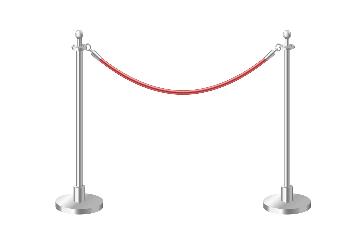 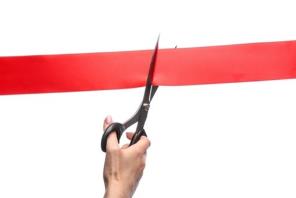 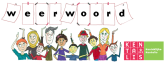 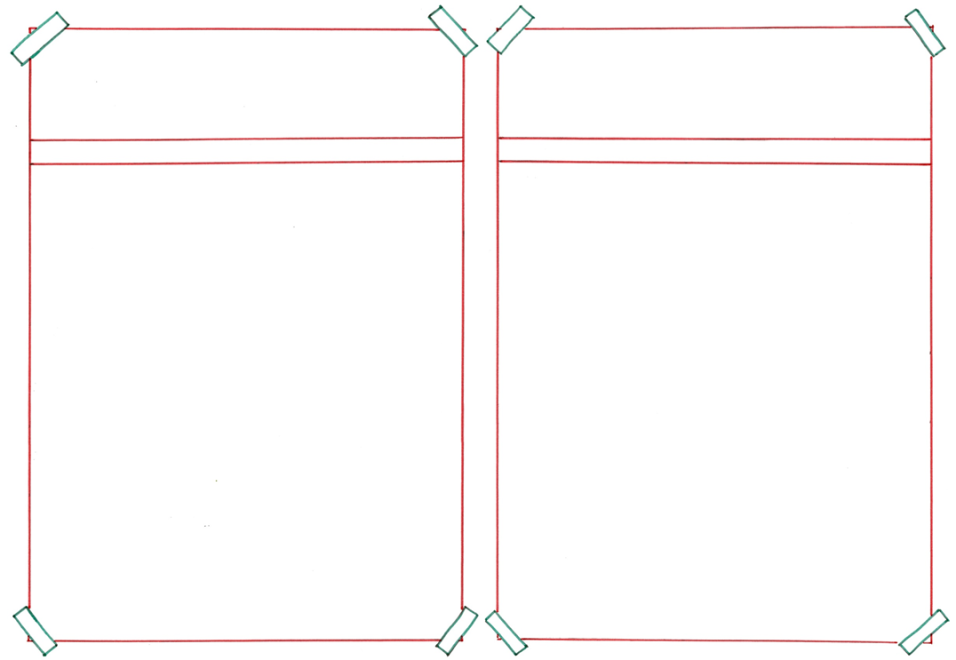 het is zover
het is voorbij
= het gaat gebeuren



 






Het is zover. De Nationale Voorleesdagen zijn begonnen.
= het is afgelopen

 
  

  





Het is voorbij. De rommel van het feest blijft achter.
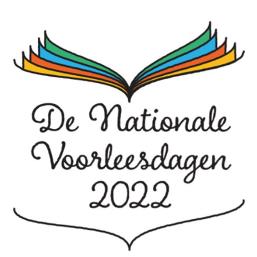 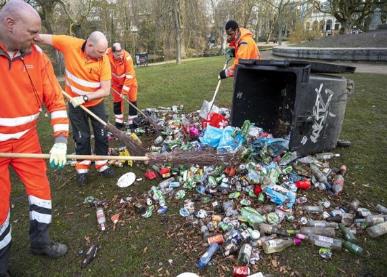 Bron: onderwijs.cpnb.nl
Bron: volkskrant.nl
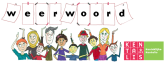 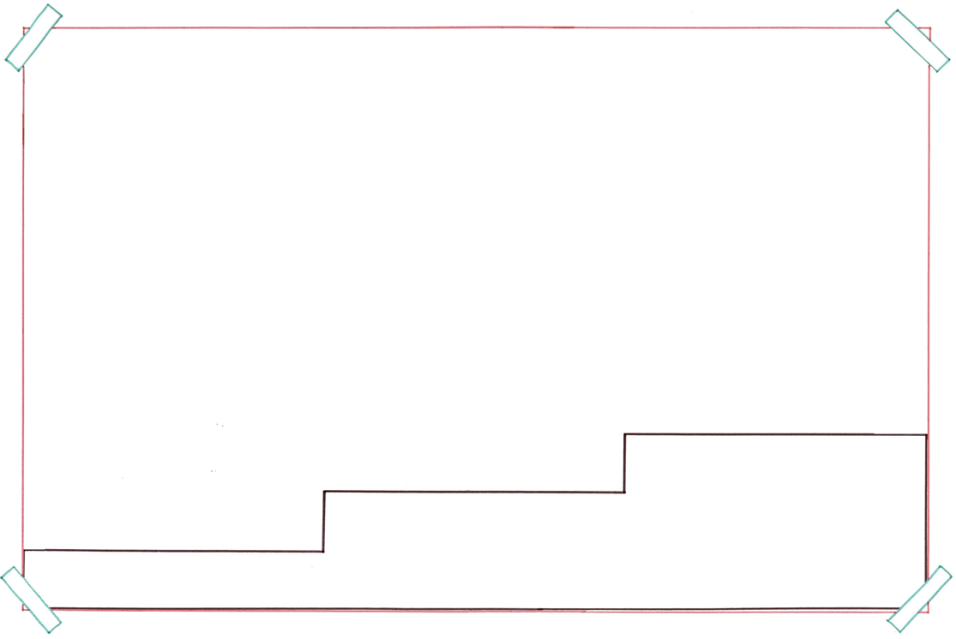 In januari  en februari vinden de Nationale Voorleesdagen plaats.
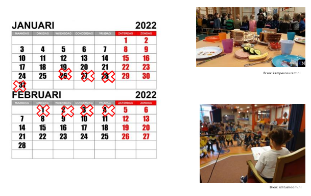 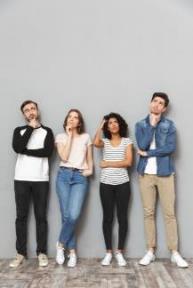 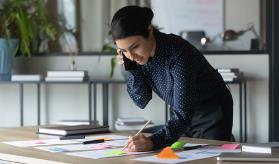 plaatsvin-den
regelen
= gebeuren
bedenken
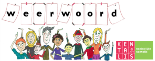 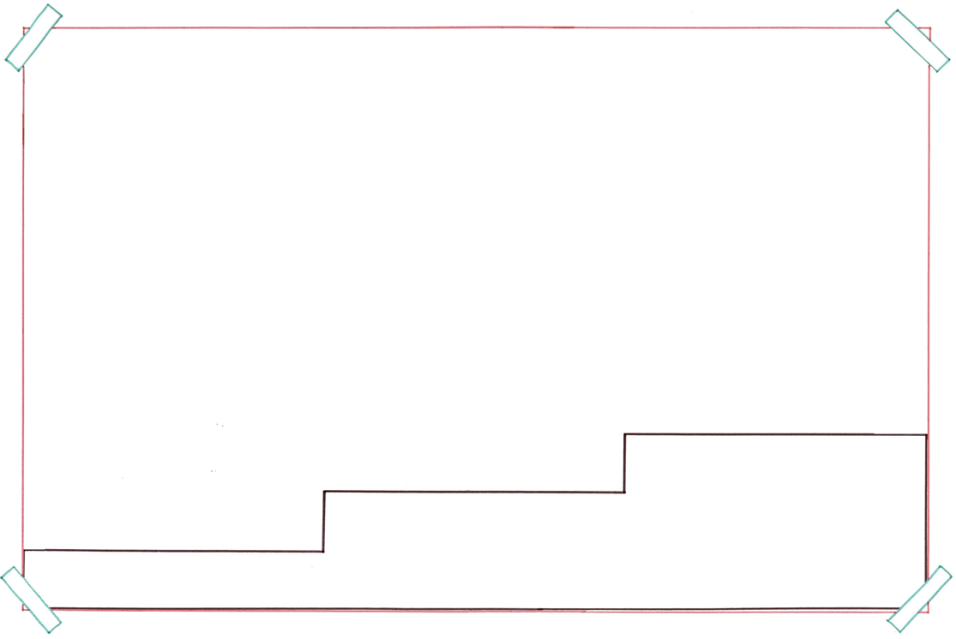 Tijdens de Nationale Voorleesdagen is er veel aandacht voor voorlezen.
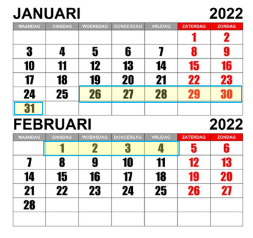 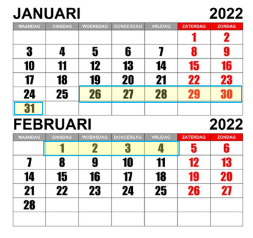 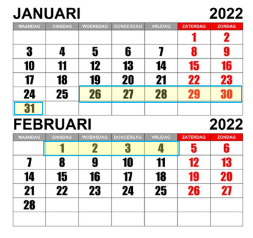 na
tijdens
voor
= in de tijd van
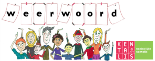 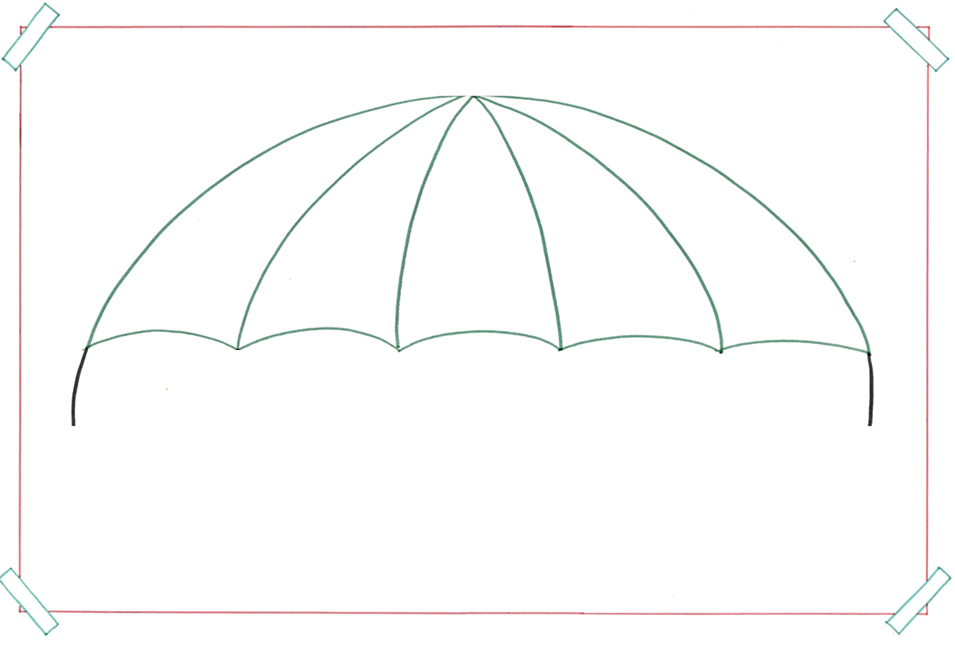 het evenement
= de grote gebeurtenis waar veel mensen naar kijken
hetWK voetbal
de Nationale Voorleesdagen
de Olympische spelen
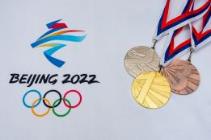 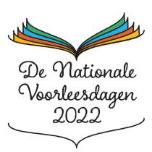 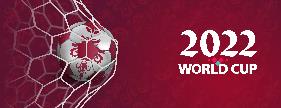 Bron: onderwijs.cpnb.nl
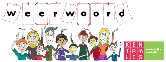 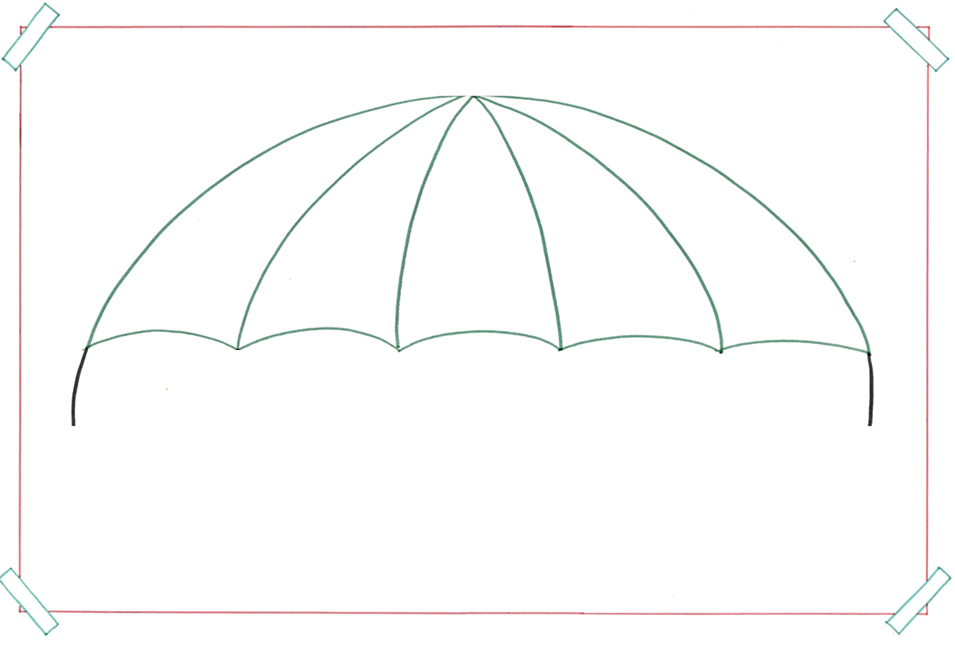 het record
= het meeste of beste dat ooit is gedaan
de meestebaby’s
de snelste
tijd
de hoogste
berg
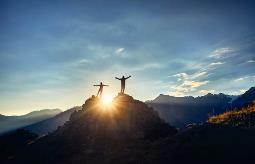 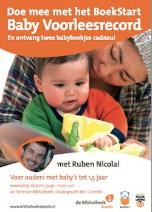 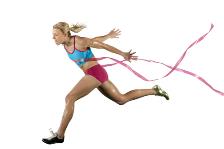 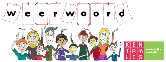 vormen= zijn of maken









Voorlezen vormt je tot iemand die graag leest.
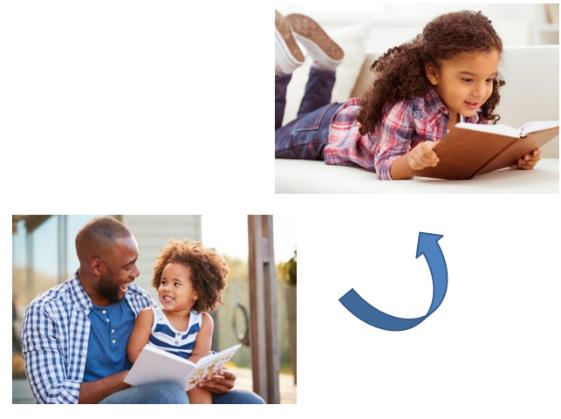 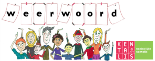